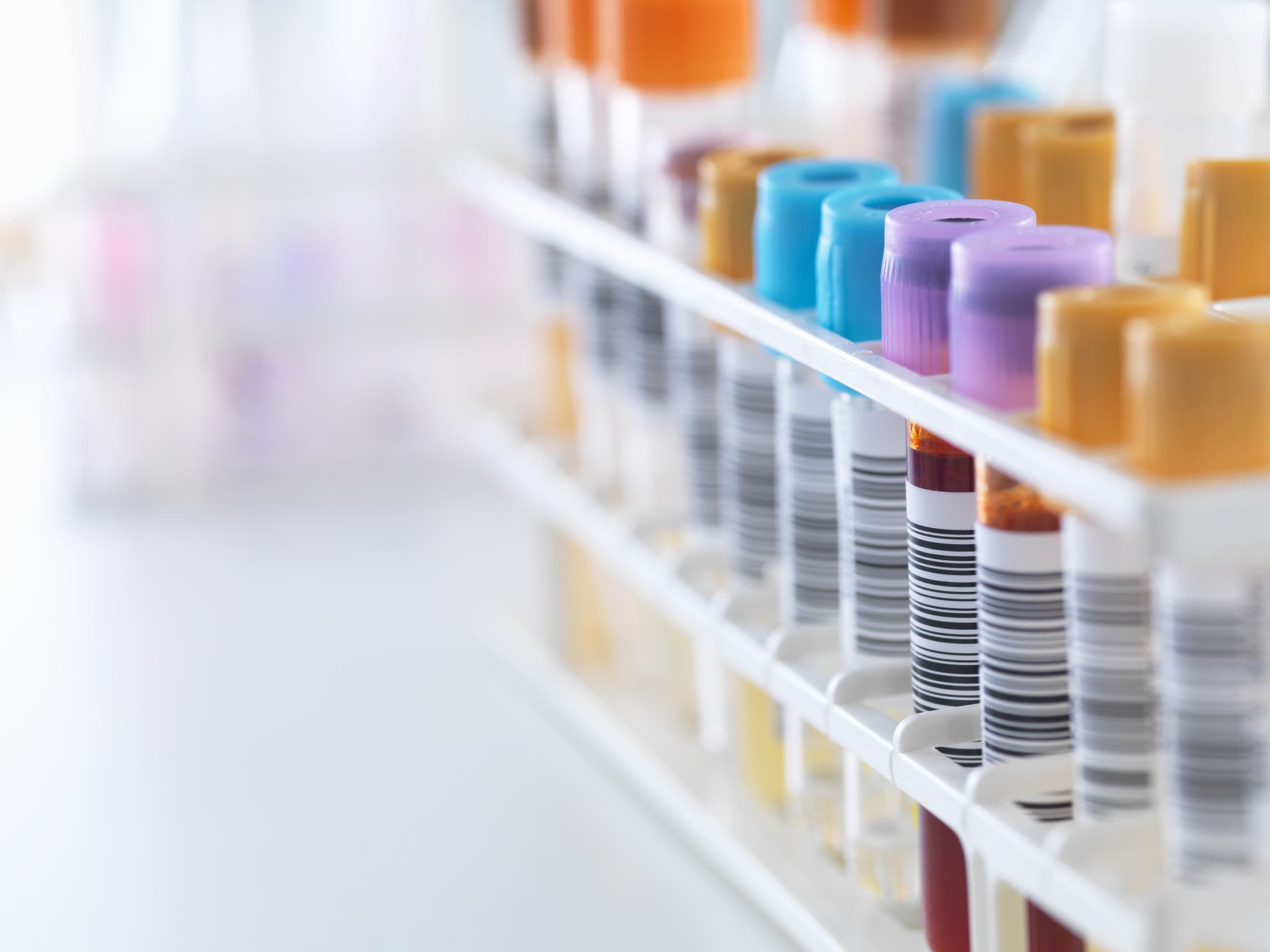 Protein Synthesis
Transcription
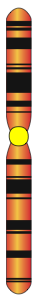 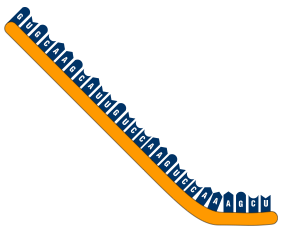 Free nucleotides
used to construct
the mRNA strand
RNA polymerase enzyme
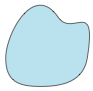 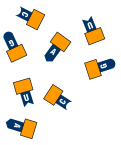 Template strand of DNA contains the information for the construction of a functional mRNA product (e.g. a protein)
Single-armed
chromosome as found in non-dividing cell
Direction of synthesis
Formation of a single strand of mRNA that is complementary to the template strand (therefore the same “message” as the coding strand)
DNA
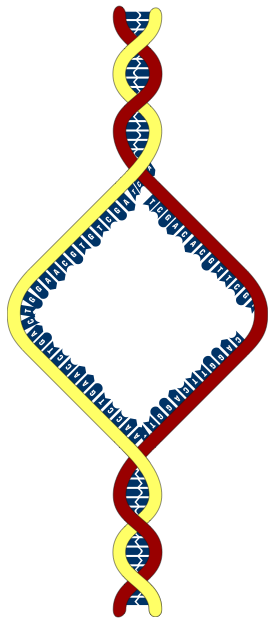 A mRNA strand is formed using the DNA molecule as the template.
Free nucleotides with bases complementary to the DNA are joined together by the enzyme RNA polymerase.
Coding strand
The two strands of DNA coil up into a double helix
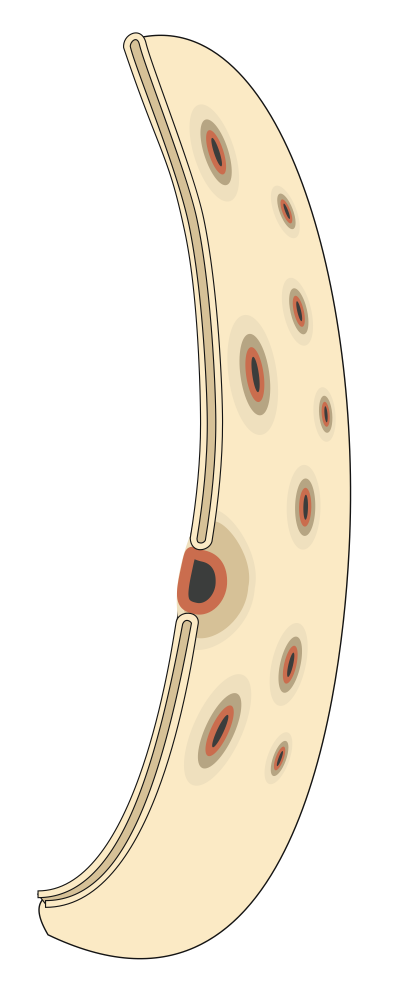 Movement of mRNA
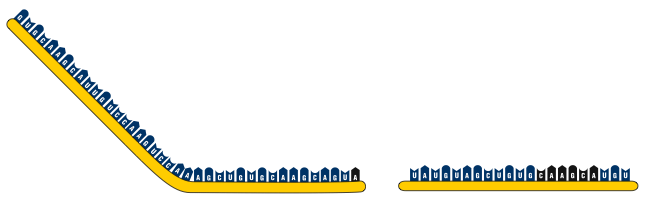 Ribosomes
mRNA
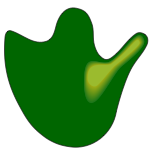 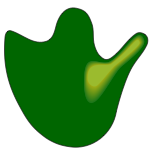 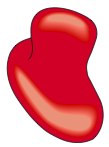 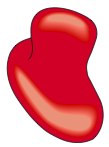 In eukaryotic cells, the two main steps in protein synthesis occur in separate compartments: transcription in the nucleus and translation in the cytoplasm.
mRNA moves out ofthe nucleus, to thecytoplasm, through pores inthe nuclear membrane.
In prokaryotic cells, there is no nucleus, and the chromosome is in direct contact with the cytoplasm, and protein synthesis can begin even while the DNA is being transcribed.
Nuclear pore through
which the mRNA passes
into the cytoplasm
Nucleus
Cytoplasm
mRNA Codes for Amino Acids
Read second letter here
Read first letter here
Read third letter here
Second Letter
First Letter
Third Letter
Translation
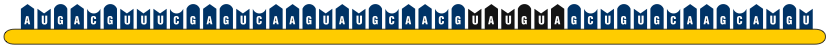 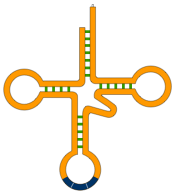 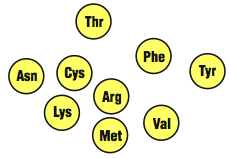 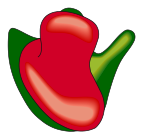 mRNA
Amino acids
Ribosomes
tRNA
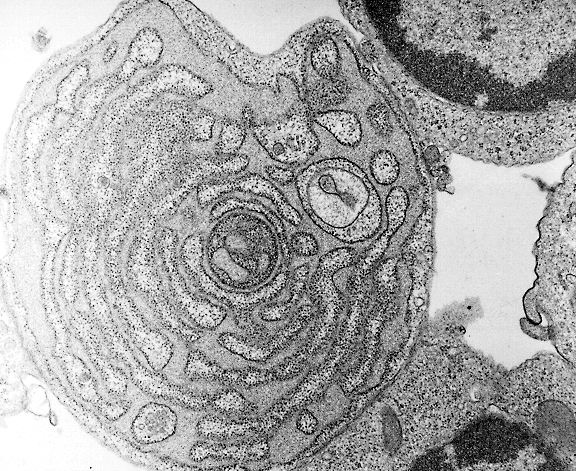 Translation is the process of building a polypeptide chain from amino acids, guided by the sequence of codons on the mRNA.
Structures involved in translation:
Messenger RNA molecules (mRNA) carriesthe code from the DNA that will be translatedinto an amino acid sequence.
Transfer RNA molecules (tRNA) transport amino acids to their correct position on the mRNA strand.
Ribosomes provide the environment fortRNA attachment and amino acid linkage.
Amino acids from which the polypeptidesare constructed.
The speckled appearance of the rough endoplasmic reticulum is the result of ribosomes bound to the membrane surface.
Ribosomes & tRNA
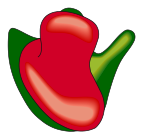 Amino acid attachment site
Ribosome
Ribosome attachment point
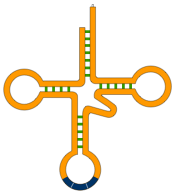 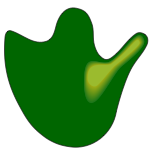 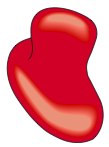 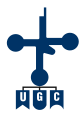 Large subunit
Small subunit
The 3-base sequence of the anticodon is complementary to the codon on the mRNA molecule
Anticodon
Transfer RNA molecule
Ribosome
Comprises two subunits in which there are grooves where the mRNA strand and polypeptide chain fit in.
The ribosomal subunits are constructed of protein and ribosomal RNA (rRNA).
The subunits form a functional unit only when they attach to a mRNA molecule.
tRNA molecule
There is a specific tRNA molecule and anticodon for each type of codon.
The anticodon is the site of the 3-base sequence that 'recognizes' and matches up with the codon on the mRNA molecule.
Translation: Initiation
Initiator tRNA
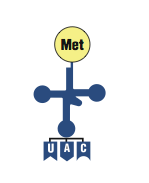 Small ribosomal unit attaches
Ribosomes move in this direction
The first initiation stage of translation brings together mRNA, a tRNA bearing the first amino acid of a polypeptide, and the two ribosomal subunits.
The small ribosomal sub-unit attaches to a specific nucleotide sequence on the mRNA strand just ‘upstream’ the initiation codon (AUG) where translation will start. The initiator tRNA, carrying methionine, attaches to the initiator codon. 
The large ribosomal sub-unit binds to complete the protein-synthesizing complex.
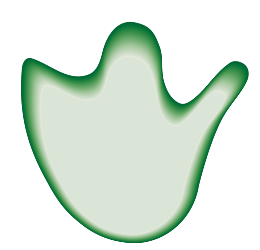 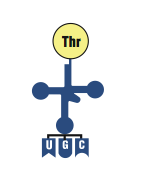 ActivatedThr-tRNA
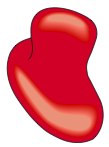 Large ribosomal unit attaches to form a functional ribosomal protein-synthesizing complex
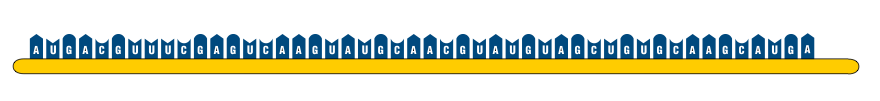 mRNA
P
site
A
site
Ribosome
Translation: Elongation
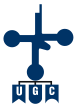 UnloadedThr-tRNA
Growing polypeptide
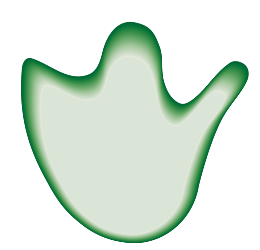 P site
A site
In the elongation stage of translation, amino acids are added one by one   by tRNAs as the ribosome moves along the mRNA. There are three steps:
The correct tRNA binds to the A site on the ribosome.
A peptide bond forms between adjacent amino acids.
The tRNA at the P site is released. The tRNA at the A site, now attached to the growing polypeptide, moves to the P site and the ribosome advances by one codon. This step requires energy.
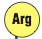 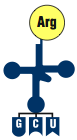 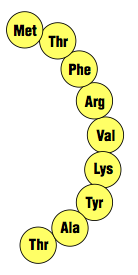 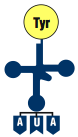 ActivatedTyr-tRNA
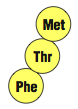 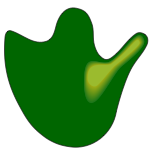 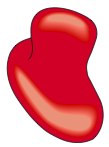 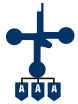 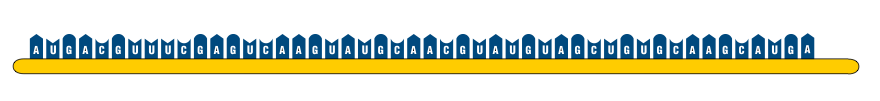 mRNA
5’
Translation: Termination
Completed polypeptide
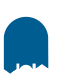 Release factor
The final stage of protein synthesis (termination) occurs when the ribosome reaches a stop codon.
A release factor binds to the stopcodon and hydrolyzes the completedpolypeptide from the tRNA, releasingthe polypeptide from the ribosome.
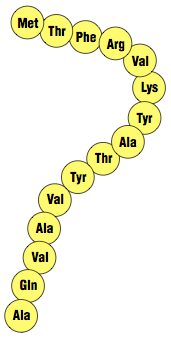 Completed polypeptide is released
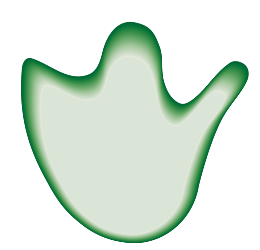 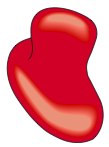 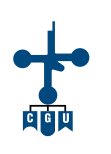 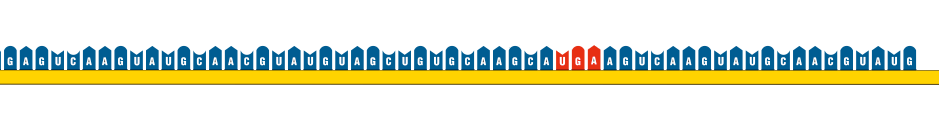 The ribosomal units then fallapart so that they can be recycled.
Overview of Translation
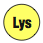 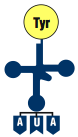 ActivatedTyr-tRNA
Activating
Lys-tRNA
Polypeptide chain in an advanced stage of synthesis
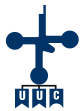 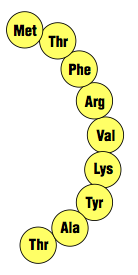 Growing polypeptide
UnloadedThr-tRNA
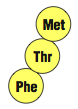 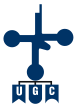 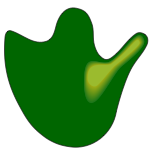 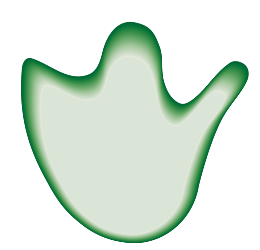 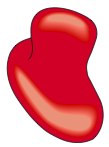 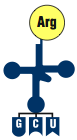 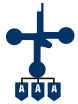 Start codon
Ribosome
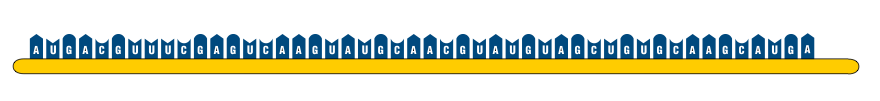 mRNA
Ribosomes moving in this direction
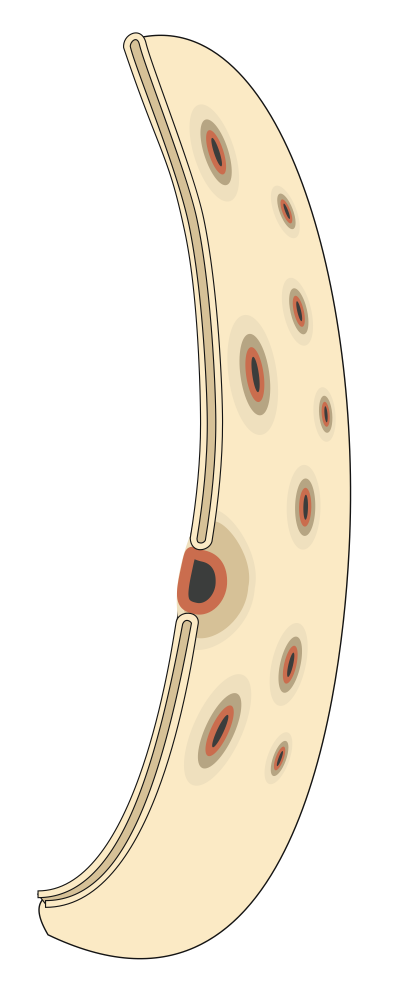 c mRNA molecule
Structures Involved With Protein Synthesis
Freeamino acids
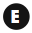 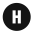 Nuclear membrane
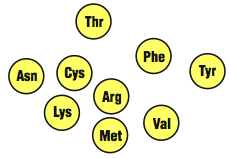 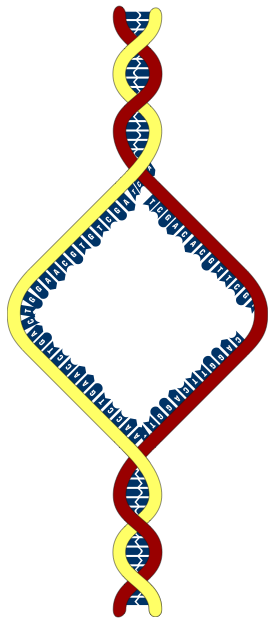 Free nucleotides
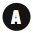 DNA molecule
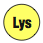 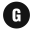 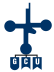 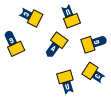 Unloaded tRNA
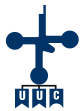 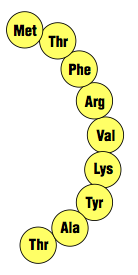 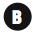 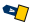 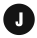 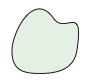 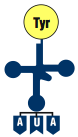 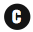 RNA polymerase
Polypeptide chain
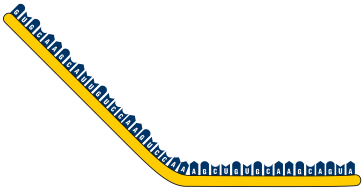 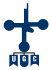 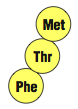 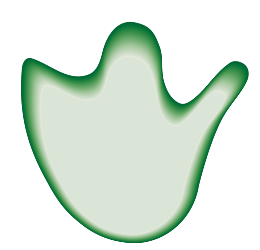 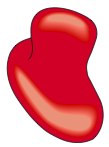 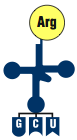 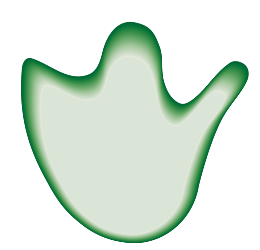 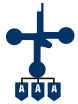 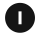 Ribosome
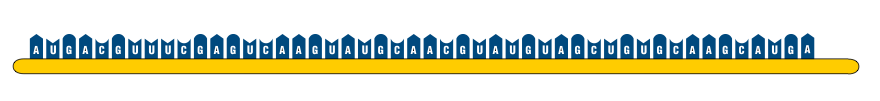 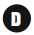 mRNA molecule
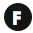 Nuclear pores
Cytoplasm
Nucleus
Label structures A-J
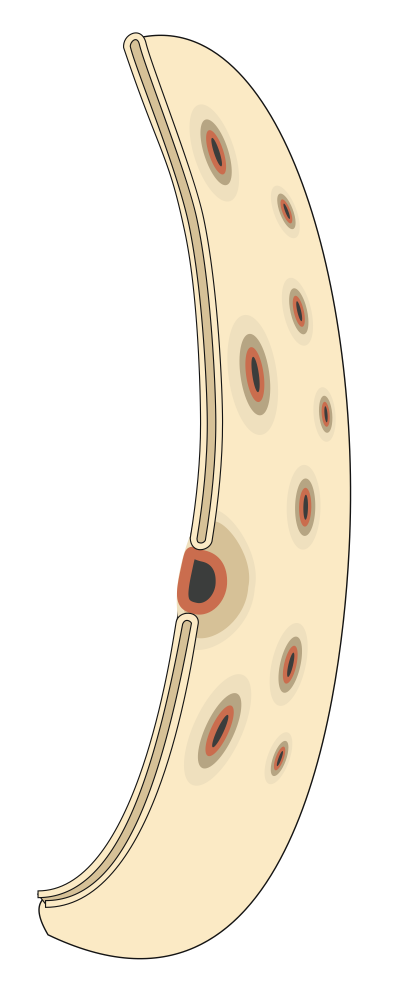 c mRNA molecule
Processes Involved With Protein Synthesis
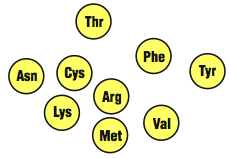 tRNA recharged with amino acid
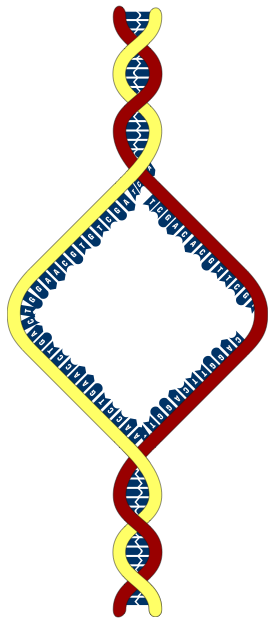 Adding nucleotides to create mRNA
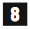 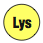 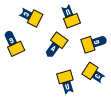 Unloaded tRNA leaves translation complex
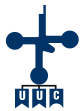 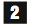 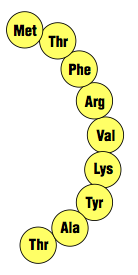 Unwinding DNA molecule
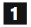 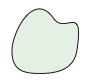 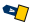 RNA polymerase
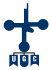 tRNA with amino acid is drawn into the ribosome
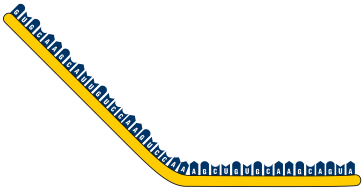 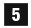 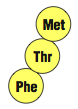 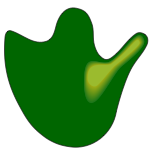 DNA molecule rewinds
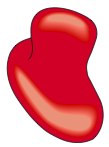 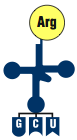 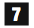 mRNA moves to cytoplasm
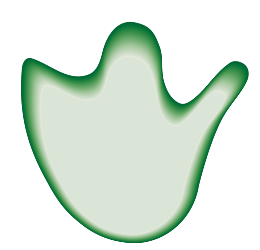 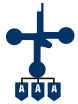 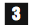 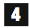 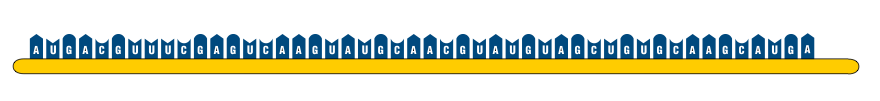 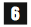 tRNA adds amino acid to growing polypeptide
Cytoplasm
Nucleus